Crusades
Global 2
Ms. Lyons
Religion = HUGE.
Only thing that unified Europeans in the Middle Ages = Catholic Church.  
Serfs, knights, lords came together to fight for the Catholic Church when they decided to retake the Holy Land (sacred land for Islam, Judaism, and Christianity).
[Speaker Notes: Serfs & knights were not truly loyal to their noble/lord.  If they could get a better deal somewhere else, they would take it]
Holy Land
Christians
Muslims
Jesus (son of God) was born there, died on the cross, & rose to Heaven
Church of the Resurrection
Muhammad (prophet) was taken to the “Farthest Mosque,” prayed there, then rose to Heaven
Dome of the Rock
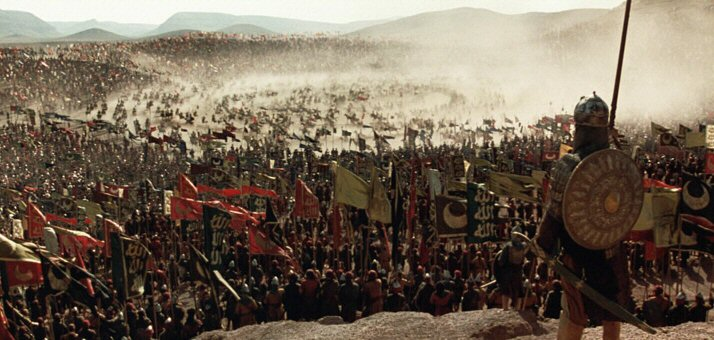 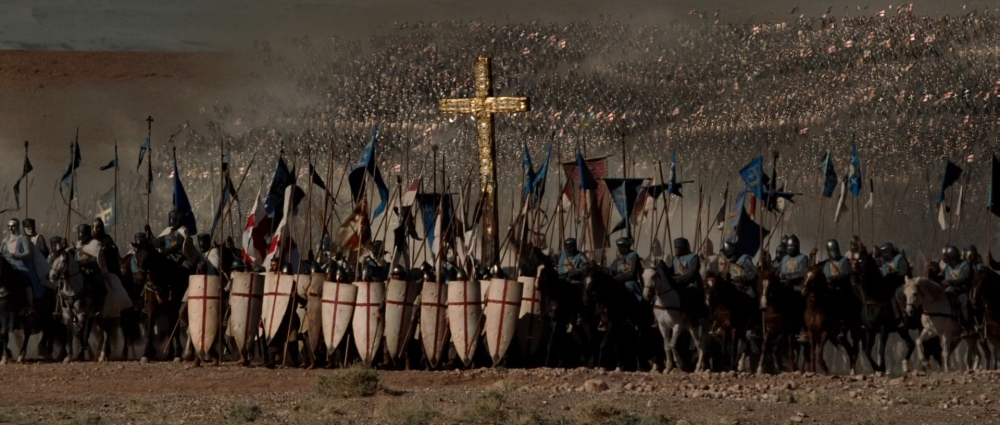 [Speaker Notes: Church of the Resurrection – where Jesus is buried –]
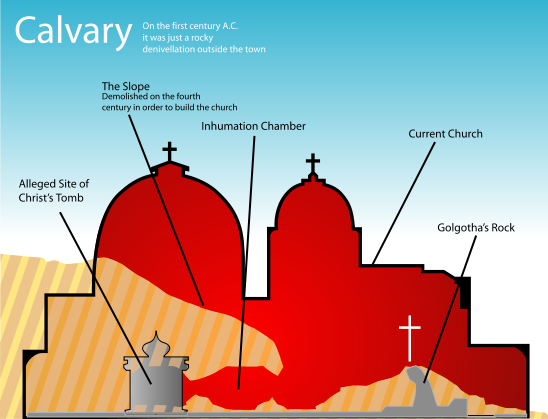 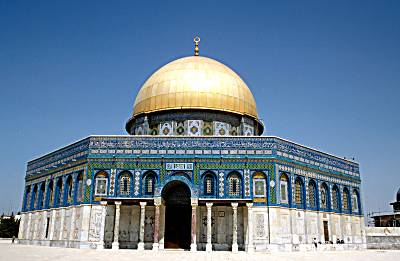 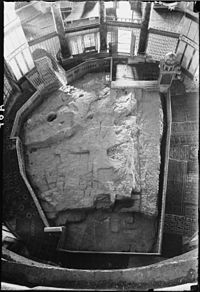 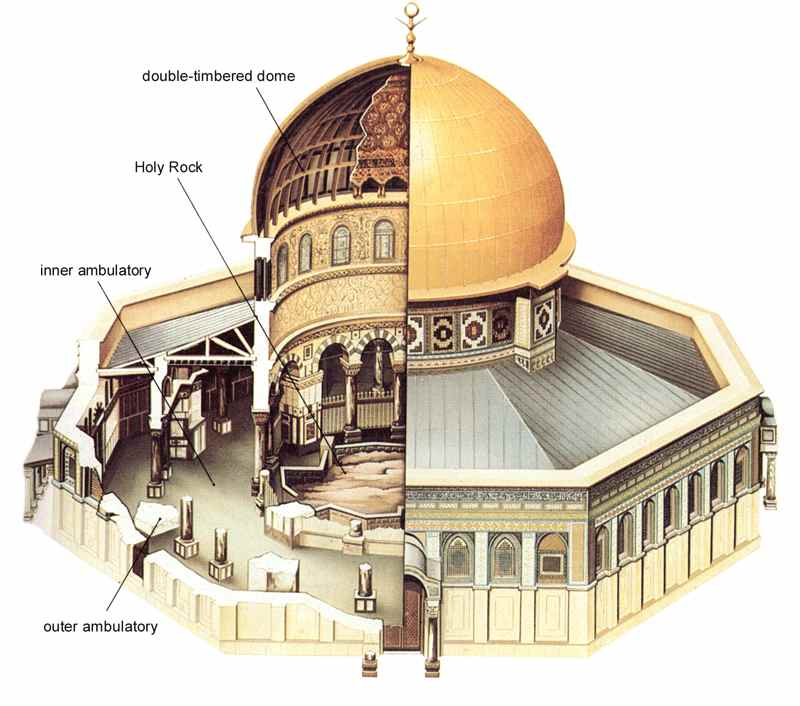 [Speaker Notes: “Foundation Stone” - Muslims used to face it while praying (now they face Mecca) & where Muhammad went up to Heaven 
Jewish people still face this rock with praying]
What motivated the different groups to join the Crusades?
Pope (Urban II) wanted more power
Nobles wanted money & land 
Serfs wanted to escape feudalism (freedom!)
All Christians were told their sins would be forgiven if they fought for God
Everyone wanted a chance for travel & excitement
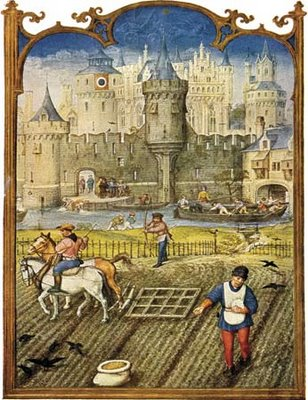 Many Crusades: 1100-1300
Catholic Church fought with Muslims for control of the Holy Land for 200+ years.  
#1 city: Jerusalem
Other areas too (Constantinople, Byzantine Empire )  
Christians captured Jerusalem during the 1st Crusade, but eventually lost it.
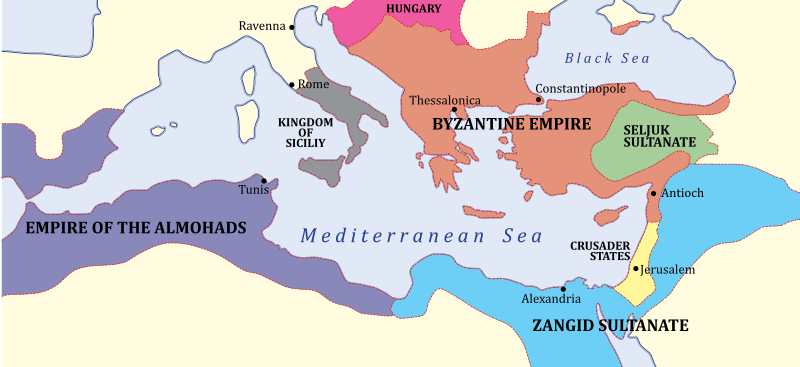 What changed after the Crusades?
Increased religious hatred 
Christians vs. Muslims
Trade increased, economy grew 
Cultural diffusion  Europeans learned a lot 
Europe becomes stronger 
Pope lost power & nobles gained power
This leads to nation-states & absolute monarchs 
Feudalism ended & money system replaced it
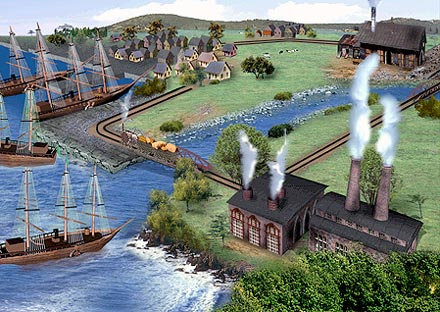 [Speaker Notes: Most feudal lords were killed, so the ones who lived gained more power.]
Who controls Jerusalem today?
Still an issue 
Israel/Palestine
Judaism/Islam 
Part of the Jewish state of Israel
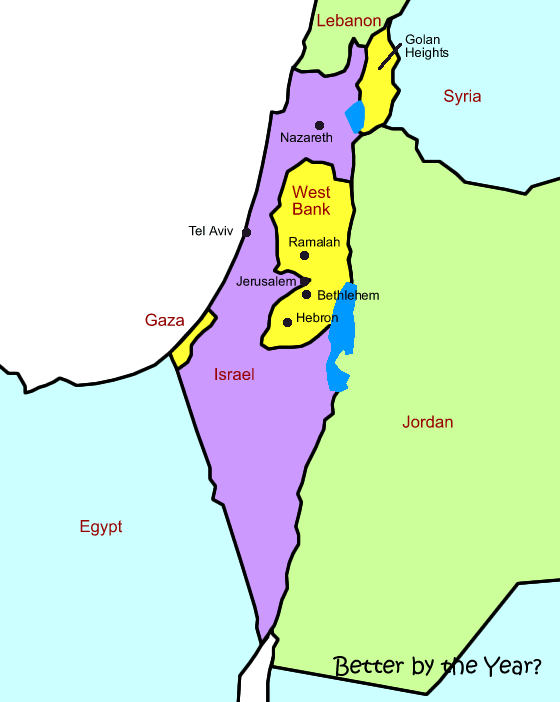